REVISIÓN
Efectos de la actividad física en las capacidades funcionales de personas con parálisis cerebral
RESULTADOS
PROGRAMAS DE ENTRENAMIENTO FUNCIONAL
5 estudios
2 medio acuático
3 especifico fitness
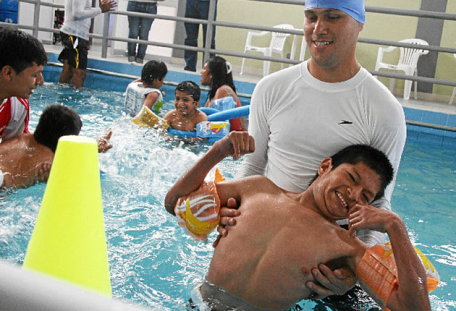 RESULTADOS
↑ capacidad aeróbica            físicamente más activos
↑ capacidad vital en un ESPIRÓMETRO
↑ ↑ FUERZA, EQUILIBRIO, FLOTABILIDAD y DESPL. AGUA
MAYORES BENEFICIOS
Entrenamiento > de 2 días semana
Duración  >  a 3 semanas
PROGRAMAS DE INTERVENCIÓN DE CAPACIDADES CONDICIONALES
10 Estudios
1 EQUILIBRIO
3 FUERZA
6 RESISTENCIA


RESULTADOS
↑ Equilibrio postural
↑ FUERZA
Músculos flexo extensores de la cadera
Extremidades inferiores y superiores

Trabajo de fuerza                     PROPULSIÓN silla de ruedas
         (test 12’)
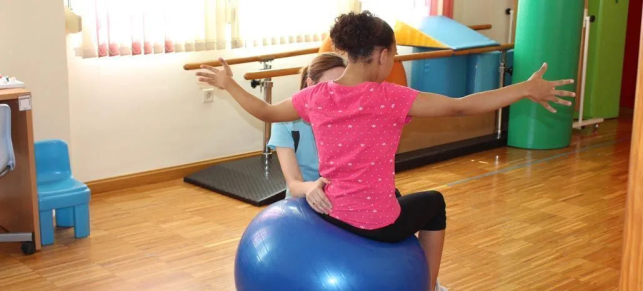 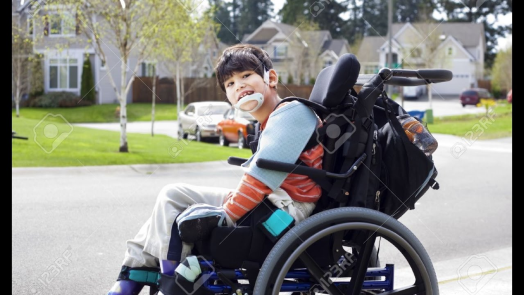 CONCLUSIONES
Programas donde se trabajen la FUERZA y CAPACIDAD AERÓBICA los más efectivos
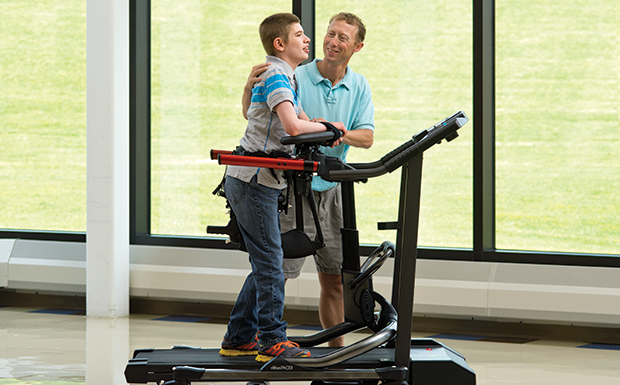 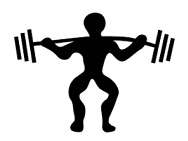 ↑↑  Capacidad vital y la forma física funcional
PROGRAMA MIXTO